Luas Bangun datar
Farah Heniati Santosa, M.Pd.
Apa yang akan kita pelajari?
Luas Daerah di Atas dan di Bawah Sumbu-x
Luas Antara Dua Kurva
Luas Daerah di Atas dan di Bawah Sumbu-x
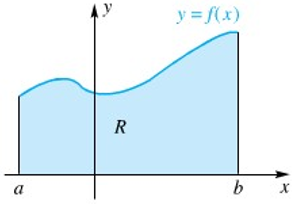 Gambar 1
[Speaker Notes: Salah satu penerapan penting integral ialah untuk menghitung luas daerah yang berada di atas atau di bawah sumbu x.
Pada pembahasan definisi integral tentu telah memberikan dasar tentang menghitung luas suatu daerah. Pada bagian ini, kita akan menggunakna integral tentu unutk menghitung luas daerah-daerah yang bentuknya rumit.
Pertama, kita akan memulai dengan menghitung daerah yang berada di atas sumbu x, kemudian daerah di bawah sumbu x, dan terakhir luas daerah yang berada di antara dua kurva.]
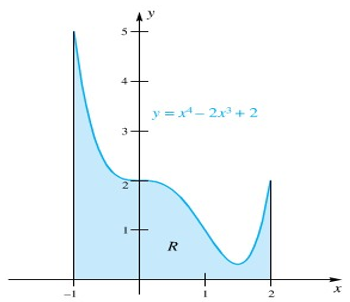 Gambar 2
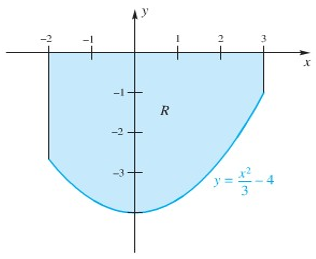 Gambar 3
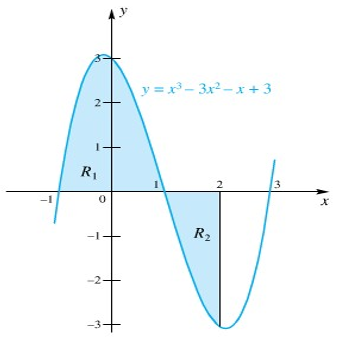 Gambar 4
Luas Antara Dua Kurva
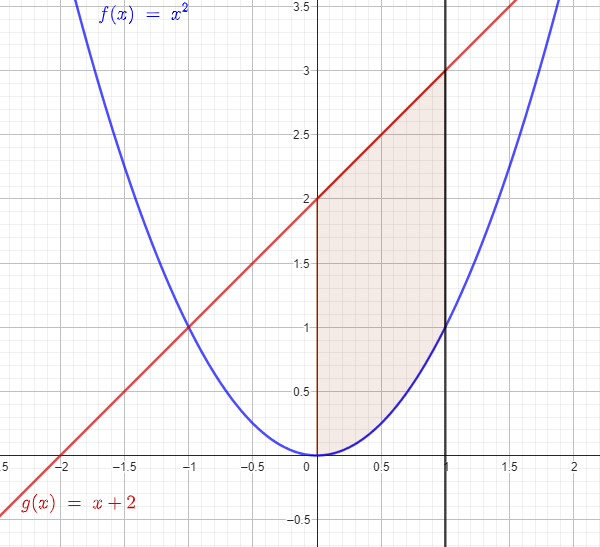 Gambar 5
Sekian
Rajinlah latihan agar terbiasa ya…